Plaza Oñati 3
20018 Donostia
Campus de Gipuzkoa
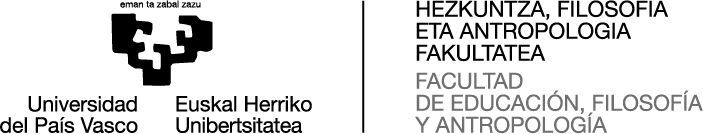 PROGRAMAS DE MOVILIDAD Curso 2017/2018
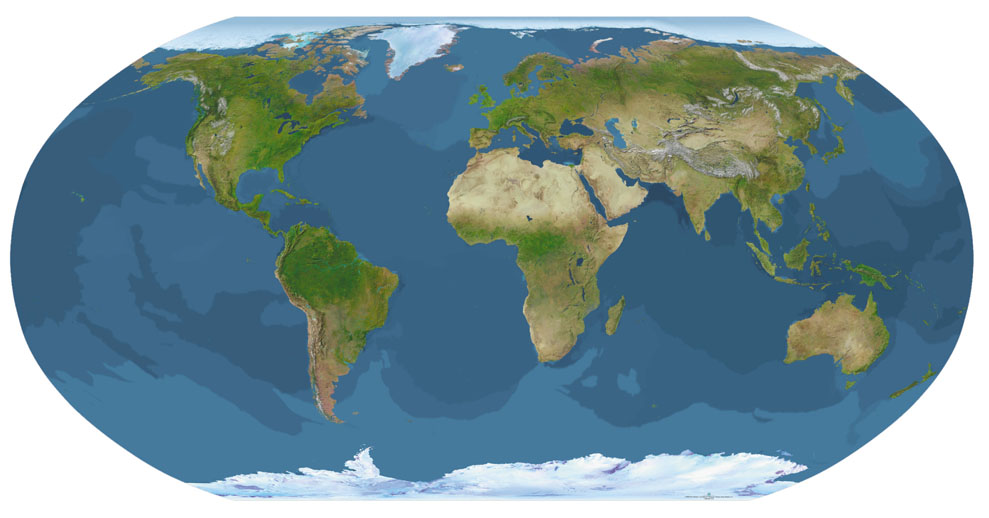 http://www.ehu.eus/eu/web/nazioarteko-harremanak
1
1. PROGRAMAS DE MOVILIDAD PARA EL ALUMNADO
1.1. 	SICUE
1.2. 	ERASMUS+
1.3. 	ERASMUS+ PAÍSES ASOCIADOS Y OTROS DESTINOS
1.4. 	AMÉRICA LATINA
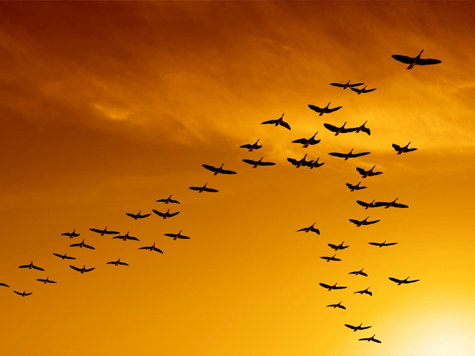 2
1. PROGRAMAS MOVILIDAD ALUMNADO 1.1. SICUE
Duración: 1 cuatrimestre / 1 curso.
Convenios:	CÁDIZ, CUENCA, BURGOS, BARCELONA, GRANADA, MALAGA, SALAMANCA, ZARAGOZA… http://www.ehu.eus/eu/web/nazioarteko-harremanak/sicue 
Sin beca (en principio).
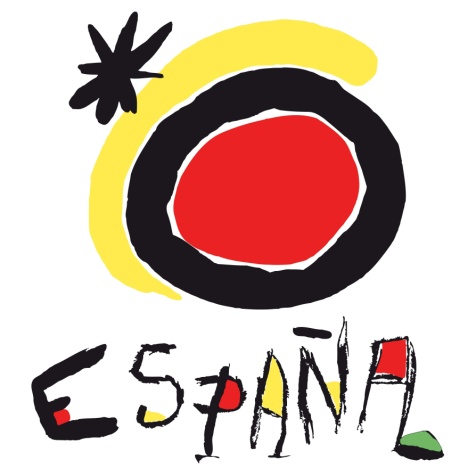 ATENCIÓN: ESTA CONVOCATORIA SE ABRIRÁ EN MARZO
ADVERTENCIA: RENUNCIAR A OTRO PROGRAMA IMPLICA NO PODER PARTICIPAR
3
1. PROGRAMAS MOVILIDAD ALUMNADO 1.2. ERASMUS+
Duración: 1 cuatrimestre / 1 curso.
Convenios: ANADOLU (TURQUÍA); COPENHAGE (DINAMARCA); HILDESHEIM (ALEMANIA); LODZ (POLONIA); GANTE (BÉLGICA); LISBOA y OPORTO (PORTUGAL); BOLONIA, PERUGIA y URBINO (ITALIA)
	http://www.ehu.eus/es/web/nazioarteko-harremanak/erasmus-programa-2017-2018 
Beca SÍ (financiación máxima 7 meses; SEPIE, MECD y becas del Gobierno Vasco).
ATENCIÓN: PLAZO DE SOLICITUD ABIERTO 28 NOVIEMBRE - 18 DICIEMBRE.
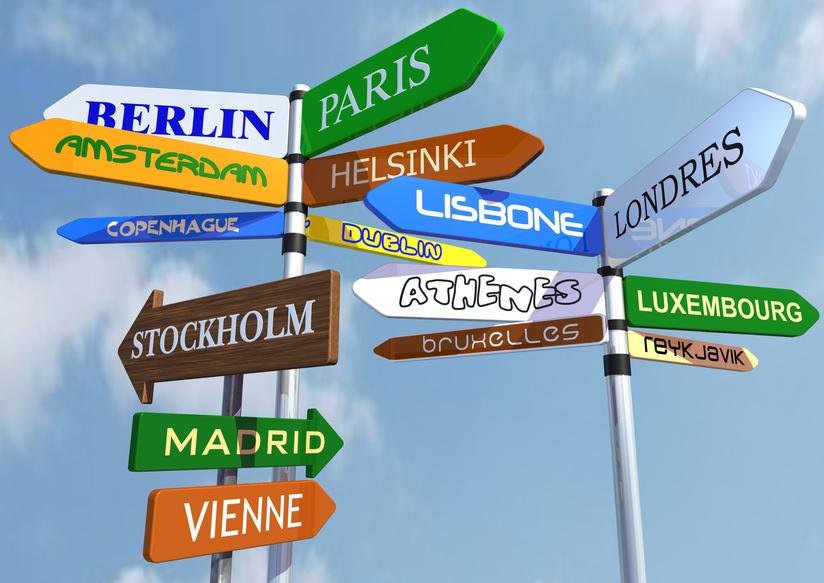 4
1. PROGRAMAS MOVILIDAD ALUMNADO 1.3. ERASMUS+ PAÍSES ASOCIADOS Y OTROS DESTINOS
Duración: 1 cuatrimestre / 1 curso.
Convenios: ESTADOS UNIDOS, JAPÓN, CANADA, COREA DEL SUR, RUSIA, FILIPINAS, MARRUECOS, SUIZA… http://www.ehu.eus/es/web/nazioarteko-harremanak/latinoamerika-eta-beste-norakoak-2017-2018 	
Posibilidad de obtener beca (Gobierno Vasco); muchos destinos cuentan con beca propia.
ATENCIÓN: PLAZO DE SOLICITUD ABIERTO 28 NOVIEMBRE - 18 DICIEMBRE.
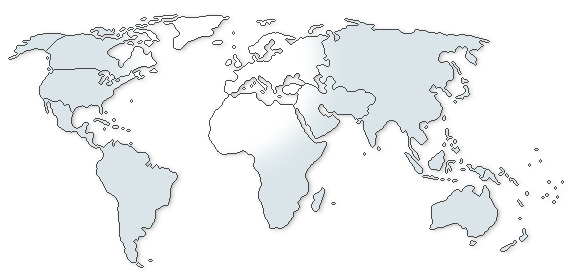 5
1. PROGRAMAS MOVILIDAD ALUMNADO 1.4. AMÉRICA LATINA
Duración: 1 cuatrimestre / 1 curso.
Nº convenios: 32; 16 plazas Escuela de Magisterio y 165 plazas UPV/EHU (en total).
	ARGENTINA, MÉXICO, PERU, URUGUAY…
	 http://www.ehu.eus/es/web/nazioarteko-harremanak/latinoamerika-eta-beste-norakoak-2017-2018 
Posibilidad de obtener beca (Gobierno Vasco).
Ajuste del calendario académico.
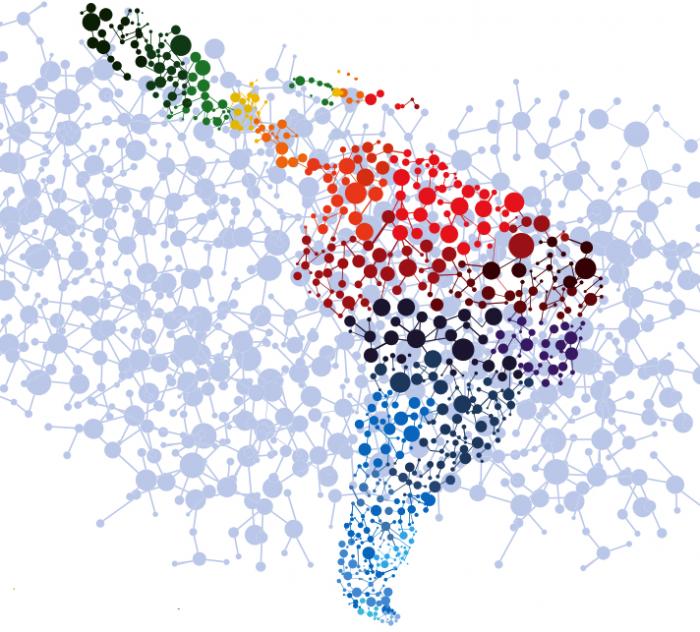 ATENCIÓN: PLAZO DE SOLICITUD ABIERTO 28 NOVIEMBRE - 18 DICIEMBRE.
6
2. INFORMACIÓN Y REQUISITOS A TENER EN CUENTA
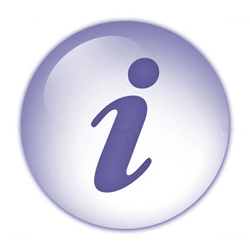 2.1. 	MUY IMPORTANTE
2.2. 	REQUISITOS
2.3. OBLIGACIONES
2.4. 	ASPECTO ECONÓMICO
7
2. INFORMACIÓN Y REQUISITOS2.1. MUY IMPOTANTE
INFÓRMATE antes de realizar cualquier solicitud de participación en programas de movilidad.
 Dos fuentes de consulta principales:
Responsable de movilidad del edificio de magisterio: Nere Amenabar (nere.amenabar@ehu.eus)
Web de la oficina de Relaciones Internacionales de la UPV/EHU: http://www.ehu.eus/eu/web/nazioarteko-harremanak
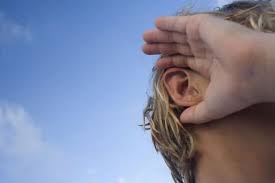 8
2. INFORMACIÓN Y REQUISITOS2.1. MUY IMPORTANTE
LEE ATENTAMENTE la información sobre el programa que has elegido.
Presta atención a los requisitos que hay que cumplir para acceder a una plaza.
Antes de realizar la solicitud ASEGÚRATE de que las universidades de destino imparten estudios de tu titulación. Consulta el calendario académico y la duración de las plazas (cuatrimestre o curso completo). Antes de realizar la solicitud LEE ATENTAMENTE los requisitos lingüísticos exigidos.
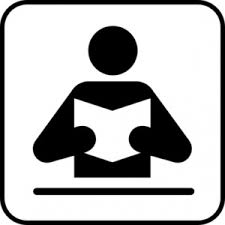 9
2. INFORMACIÓN Y REQUISITOS2.2. REQUISITOS
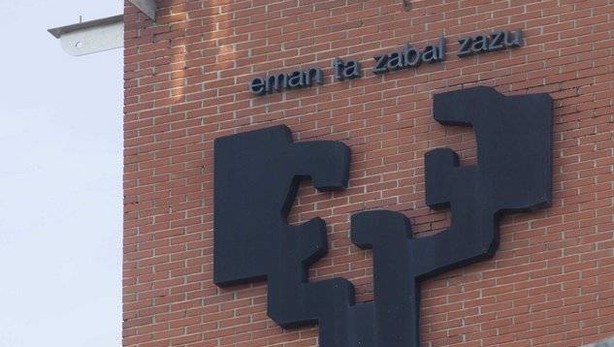 Tener aprobadas todas las asignaturas de primero al inicio del proceso de selección.
Calificación media de 6,5 en el primer curso.
Estar matriculado/a en segundo curso en el momento de realizar la solicitud.
Número de créditos a matricular en la UPV/EHU durante el curso en el que se realiza la estancia (se elegirán asignaturas equivalentes en la universidad de destino):
Estancias de un cuatrimestre: 30 créditos mínimo.
Estancias de curso completo: 60 créditos máximo.
10
2. INFORMACIÓN Y REQUISITOS2.2. REQUISITOS
Antes de realizar la solicitud presta atención a los REQUISITOS LINGÜÍSTICOS. En muchos casos son decisivos a la hora de elegir: Dejar las fotocopias de los certificados lingüísticos en el buzón de Nere Amenabar antes del 23 de diciembre.
En al caso de las becas MECD te solicitarán el certificado B2 de la lengua en la que cursarás la mayoría de las asignaturas en la universidad de destino.
Tabla ACLES (equivalencias títulos):
         https://www.ehu.eus/documents/2099535/2188601/Certificados-oficiales-reconocidos-ACLES-2014.pdf
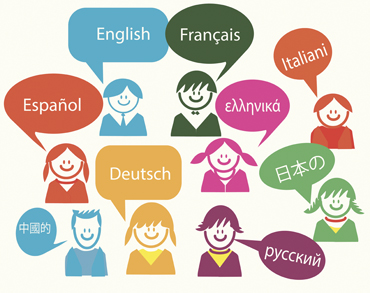 11
2. INFORMACIÓN Y REQUISITOS2.3. OBLIGACIONES
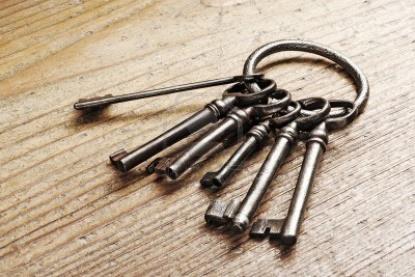 Será responsabilidad del alumno/a:
Gestionar la aceptación por parte de la universidad de destino. Deberás conocer los plazos establecidos por cada universidad para presentar la solicitud de aceptación (on-line en algunos casos), ya que muchas no aceptan solicitudes fuera de plazo.
Gestionar el alojamiento para la estancia en la universidad de destino.
La adjudicación de una plaza NO implica necesariamente la aceptación por parte de la universidad de destino.
12
2. INFORMACIÓN Y REQUISITOS2.3. OBLIGACIONES
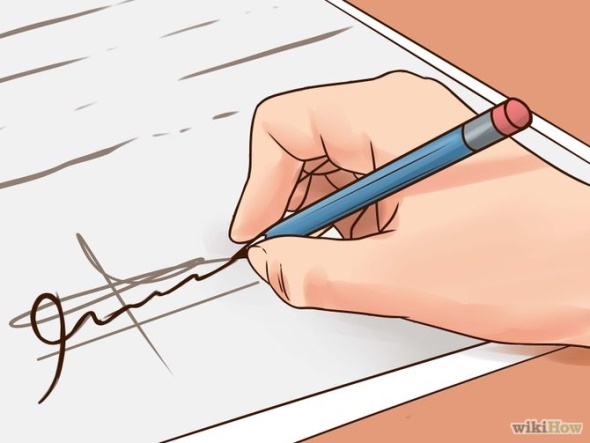 ACUERDO ACADÉMICO: 
Deberá ser aprobado y firmado por el alumno/a + universidad de origen + universidad de destino.
Las asignaturas calificadas como “aprobado” o “suspenso” no podrán cursarse en la universidad de destino; las calificadas como “no presentado” sí.
Durante la estancia deberá superarse como mínimo el 50% de los créditos matriculados en el intercambio.
13
2. INFORMACIÓN Y REQUISITOS2.3. OBLIGACIONES
Presentar los certificados de inicio y de finalización en la UPV/EHU.
En los casos en los que fuera necesario tramitar la documentación necesaria para obtener el visado o permiso de estancia en el país de destino.
Seguros médicos complementarios.
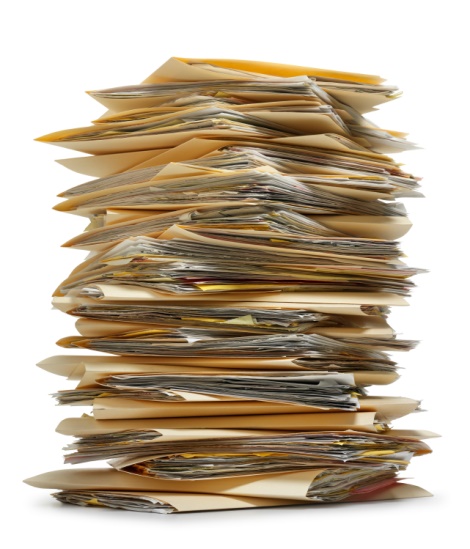 14
2. INFORMACIÓN Y REQUISITOS2.4. ASPECTO ECONÓMICO
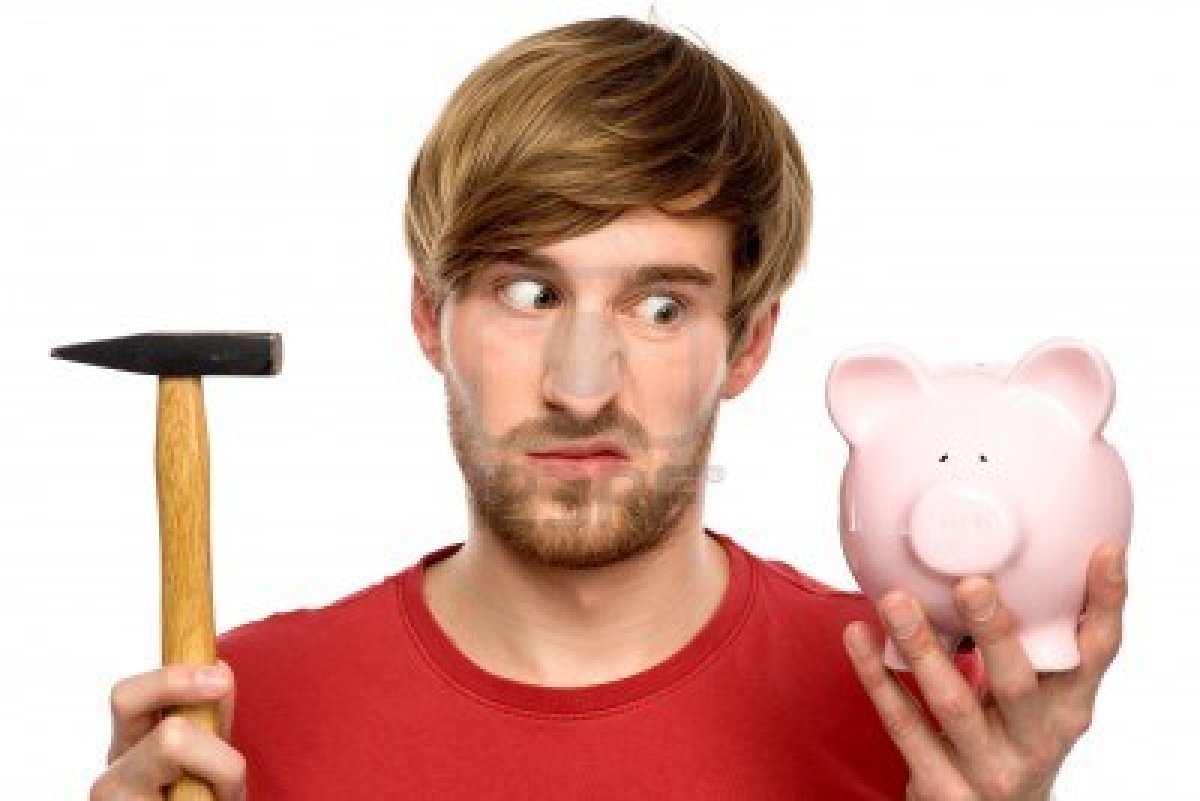 Movilidad = inversión (tiempo, esfuerzo, dinero)
Las becas no financian el 100% y normalmente se perciben al finalizar la estancia.
Info subvenciones: http://www.ehu.eus/eu/web/nazioarteko-harremanak/diru-laguntzak
15
3. PROCESO DE SOLICITUD, SELECCIÓN Y GESTIÓN DE LA MOVILIDAD
Solicitud: mediante GAUR, hasta 8 destinos.
Selección: 
Destinos TODOS/DENAK, adjudicación por parte de los técnicos/as de la oficina de relaciones internacionales.
Convenios propios de la facultad, adjudicación por parte del coordinador/a de movilidad del centro.
2 turnos.
Elementos a considerar en el proceso de selección:
  Expediente
  Certificados lingüísticos
Otros méritos
16
3. PROCESO DE SOLICITUD, SELECCIÓN Y GESTIÓN DE LA MOVILIDAD
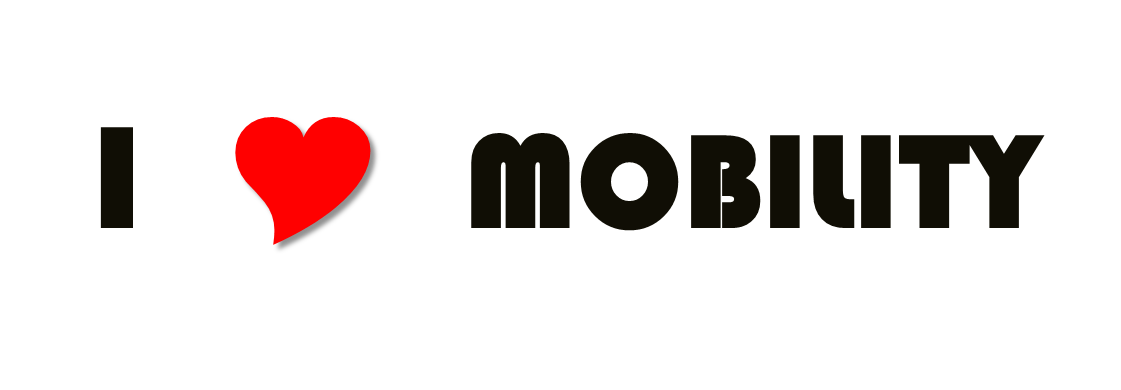 Proceso de gestión: 
Nuestra facultad: asuntos académicos (acuerdo académico, equivalencias, etc.).
Oficina relaciones internacionales: becas, documentación (inicio y finalización de la estancia, seguro médico, etc.).
17
3. PROCESO DE SOLICITUD, SELECCIÓN Y GESTIÓN DE LA MOVILIDAD
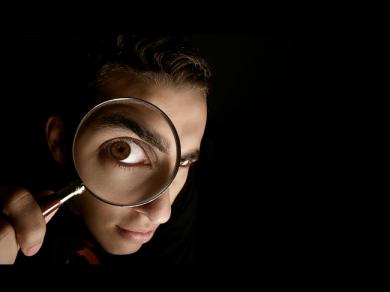 CALENDARIO de solicitud y selección:
http://www.ehu.eus/documents/2099535/6246005/Calendario-Programas-Movilidad-2017-2018.pdf
18
Responsable del programa de movilidad en el edificio de magisterio: MARIAN SOROA marian.soroa@ehu.eus
19